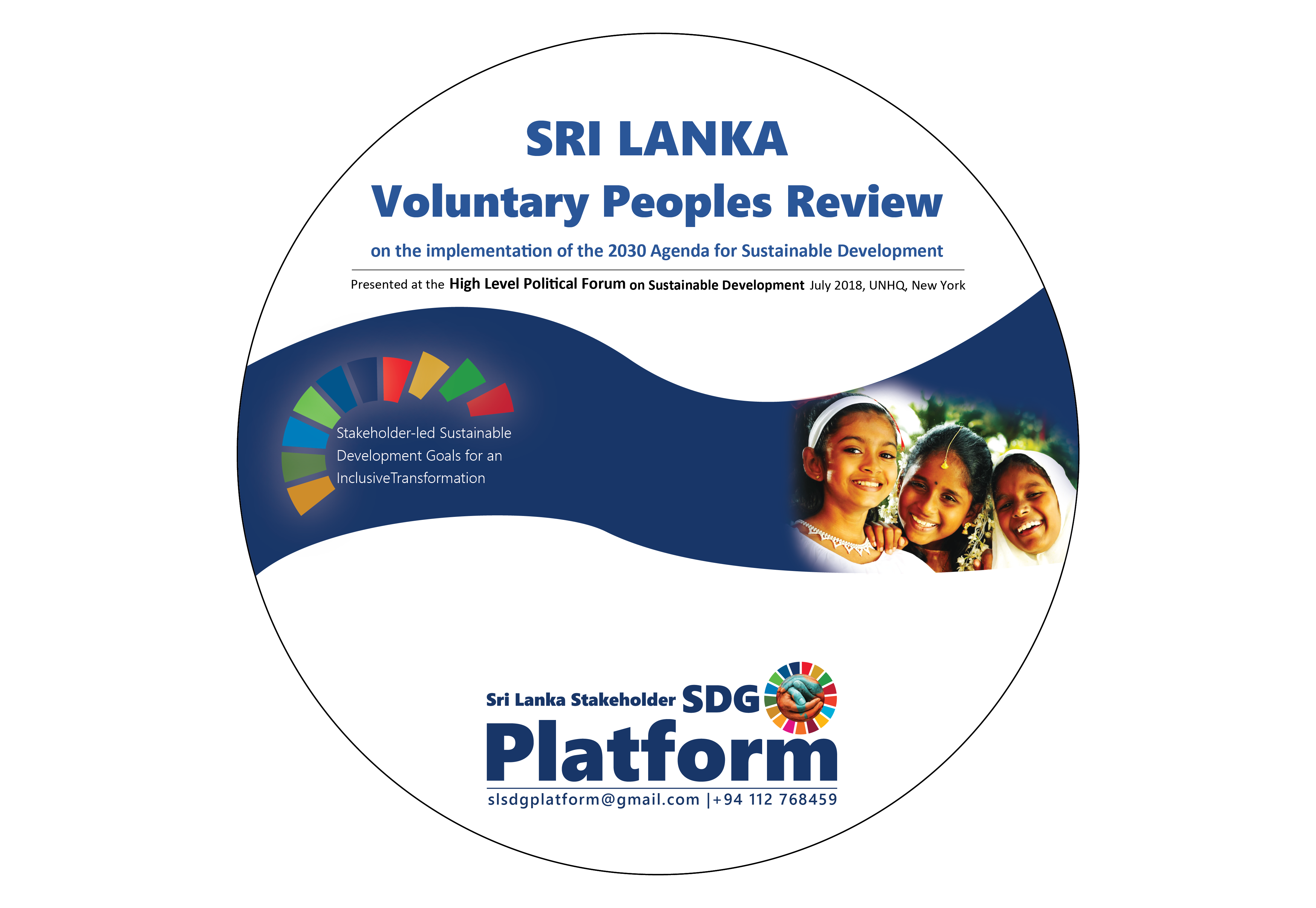 Independent Monitoring &
Reporting of the 2030 Agenda
Enabling an Inclusive TransformationImplementing   the   Sustainable
Development Goals in Sri Lanka
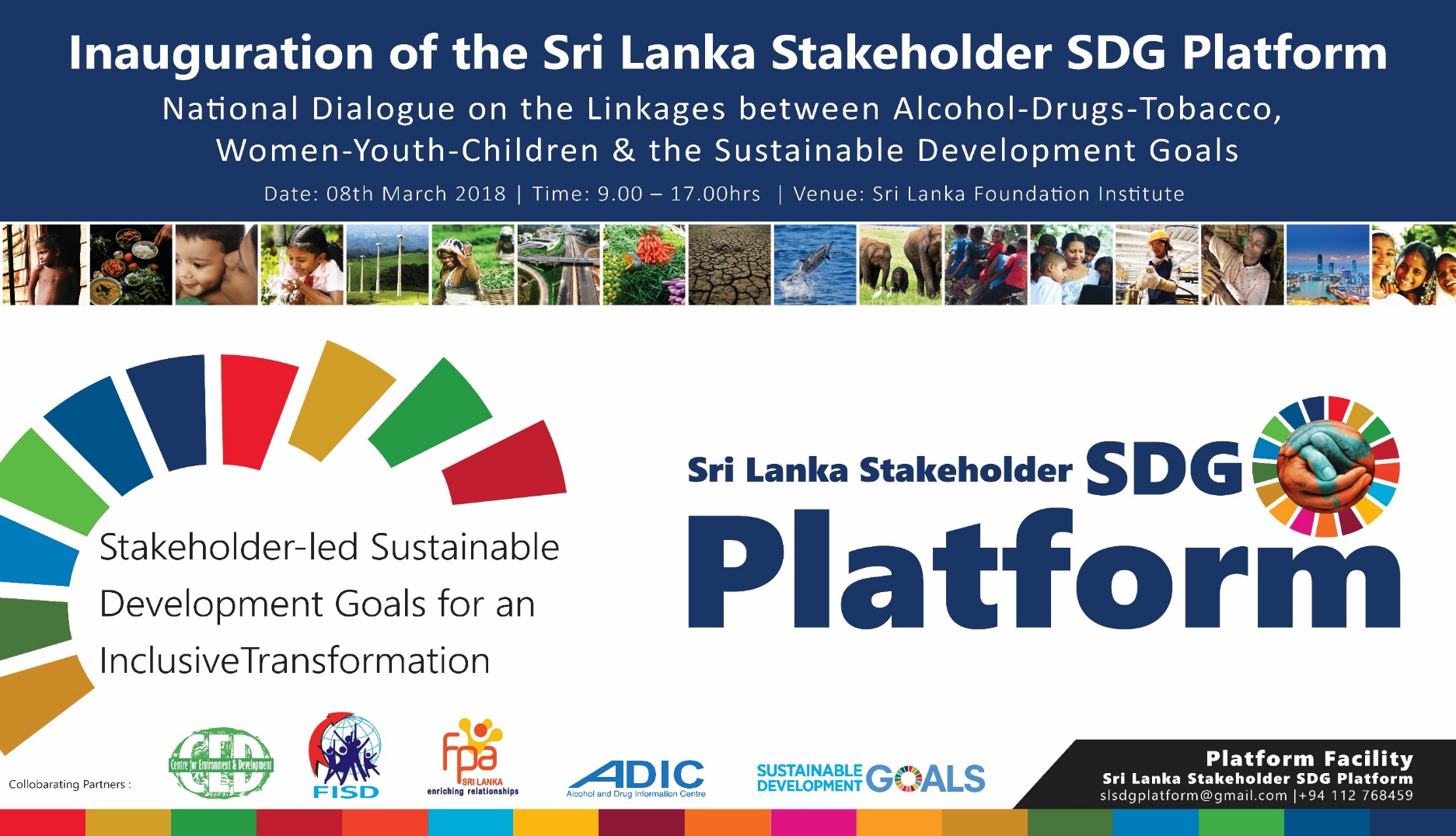 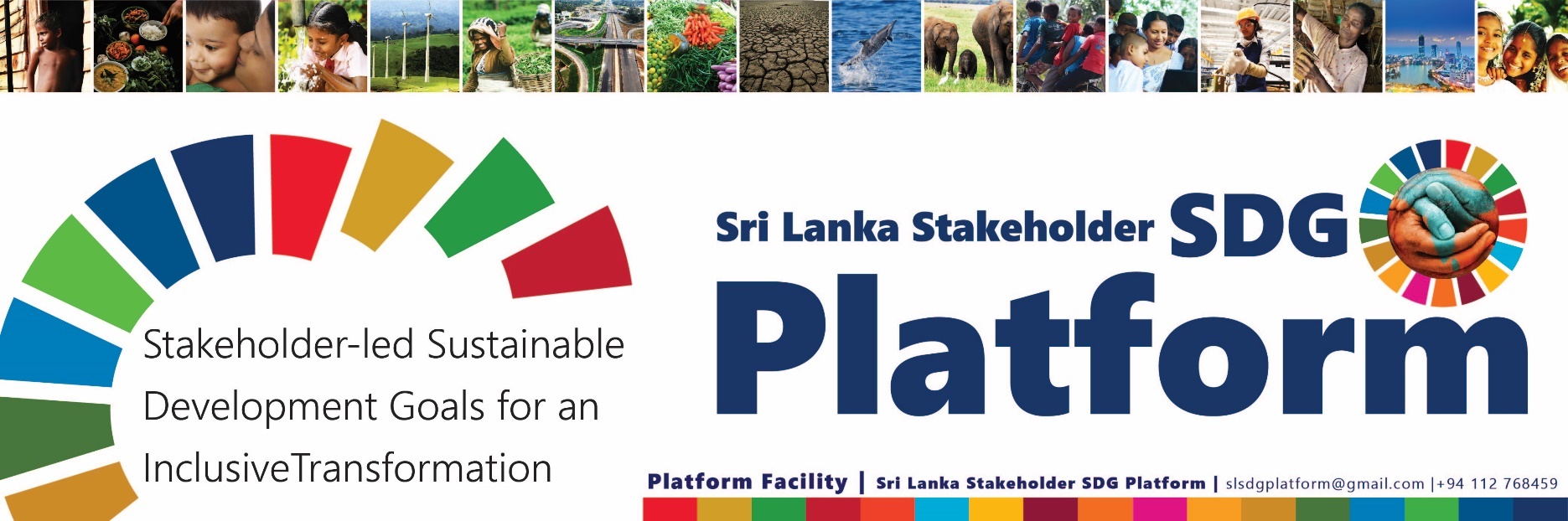 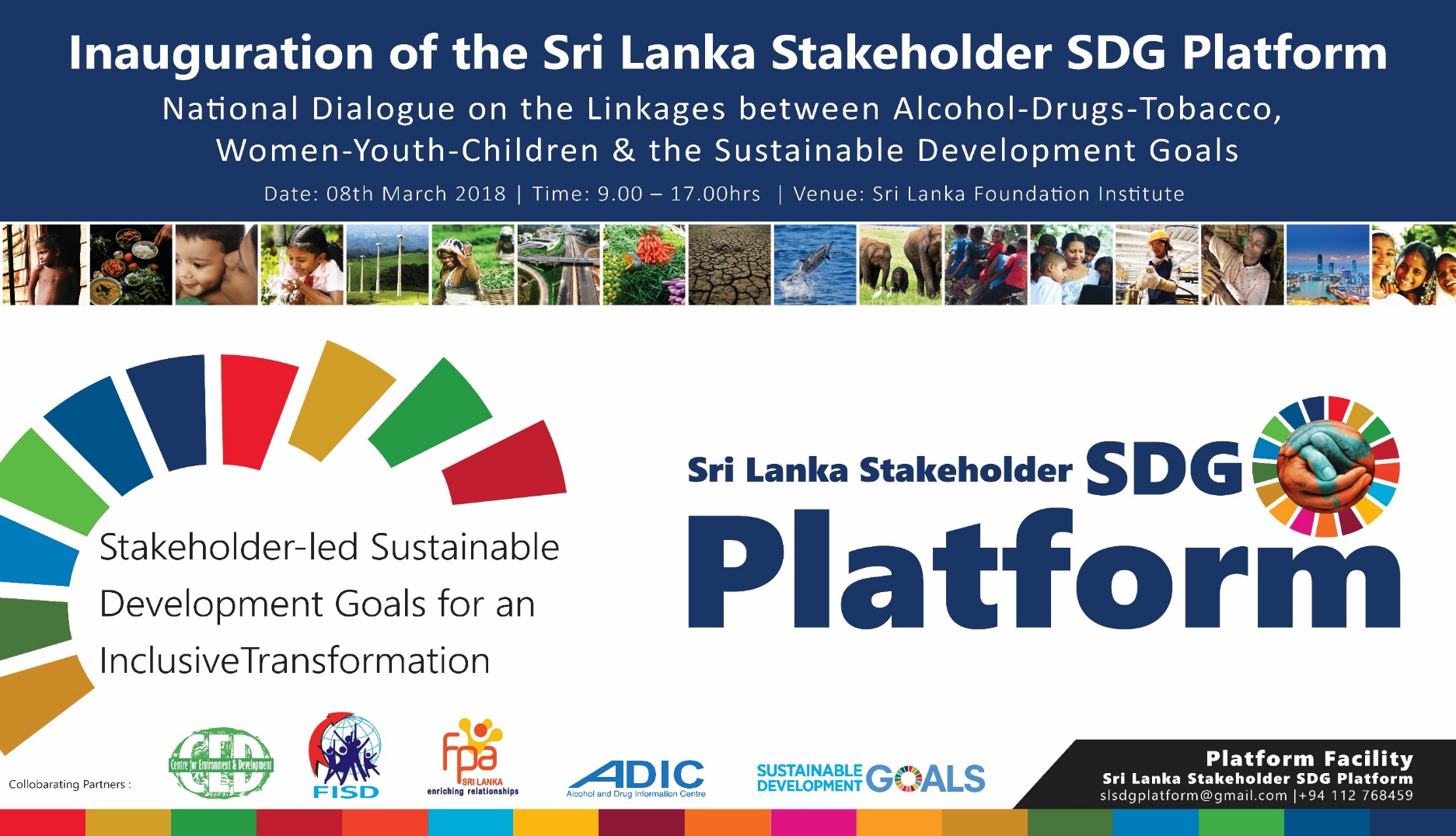 Executive Director, Centre for Environment and Development (CED)
Chairman, Global Sustainability Solutions (GLOSS)
Mobile:+94777372206 - Fax: +94 112768459
Web: www.glossolutions.org – 
Email: uchita@sltnet.lk
Uchita de Zoysa
INACTION: Low Mainstreaming, Integration and Localising
How can a country deliver a VNR without a proper stocktaking system in place?
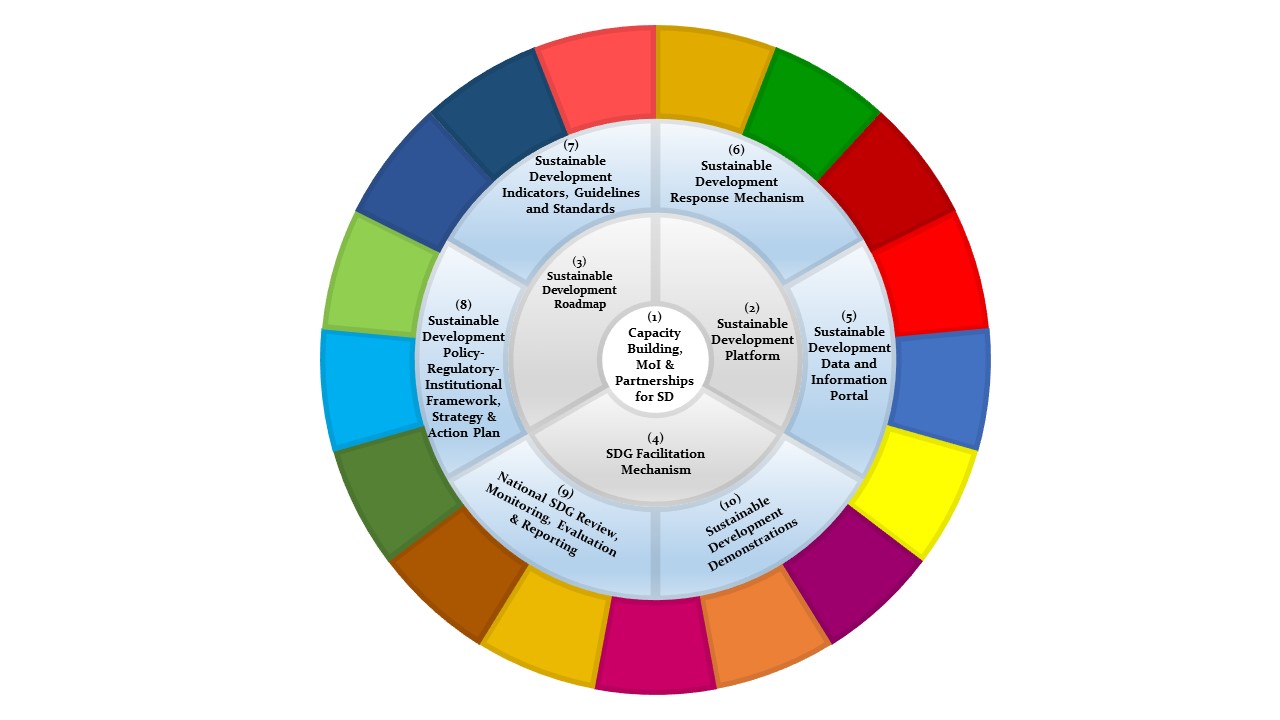 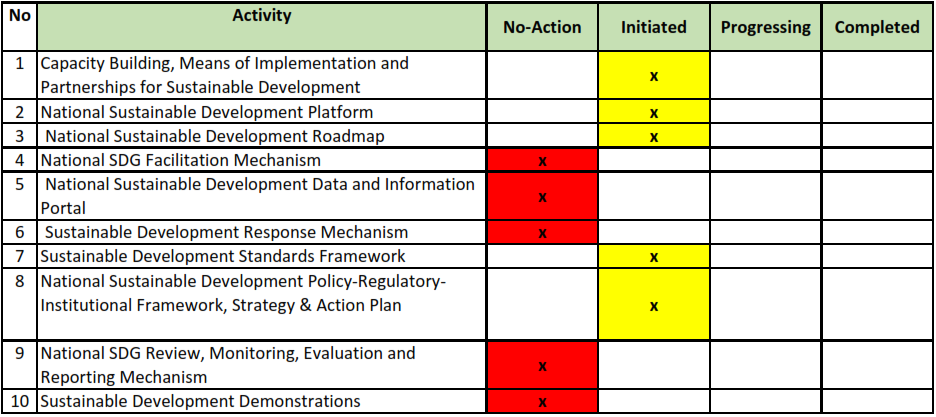 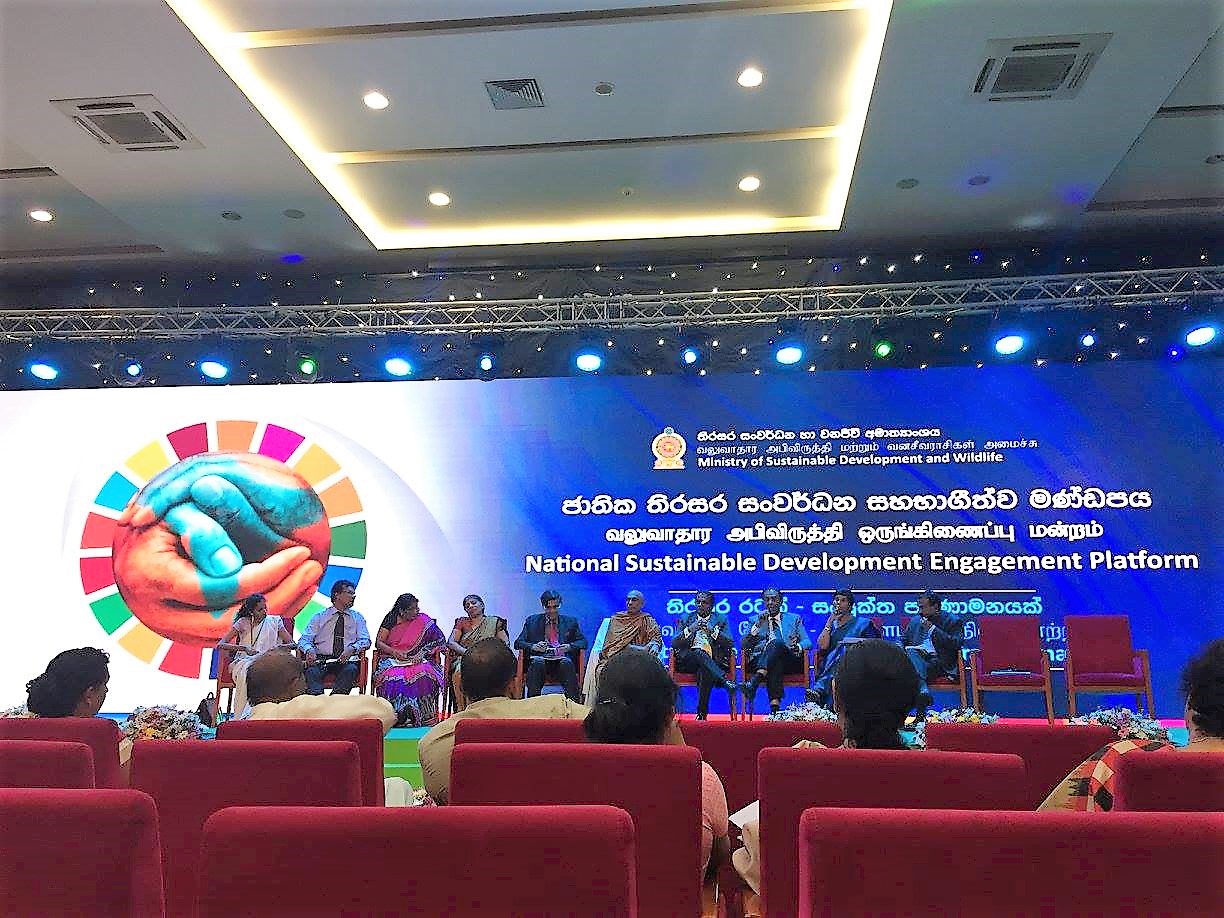 Lack of engagement space lead to calling for a Voluntary Peoples Review
Uchita de Zoysa – GLOSS – CED
ALTERNATIVE: Peoples’ Response to the VNR
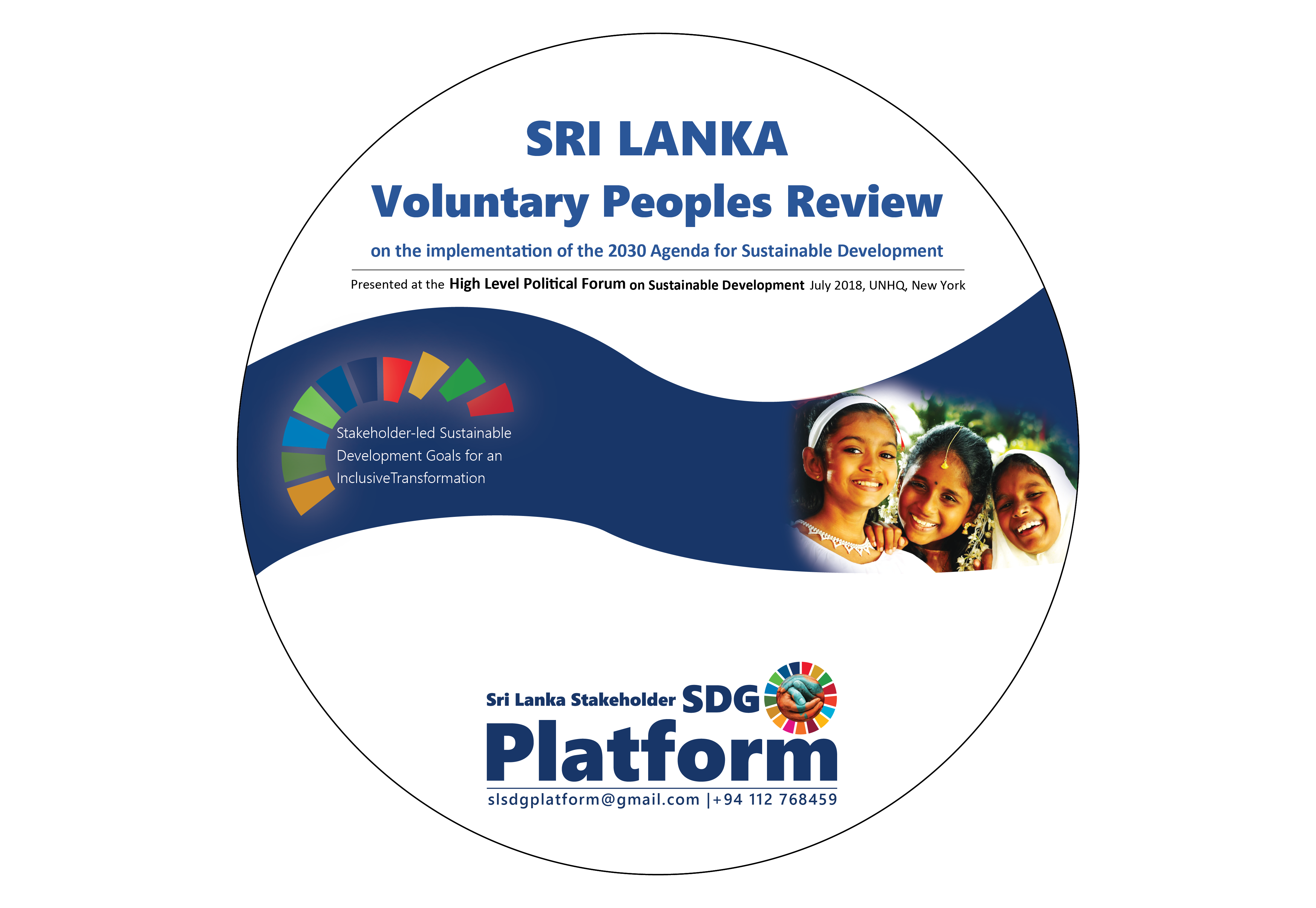 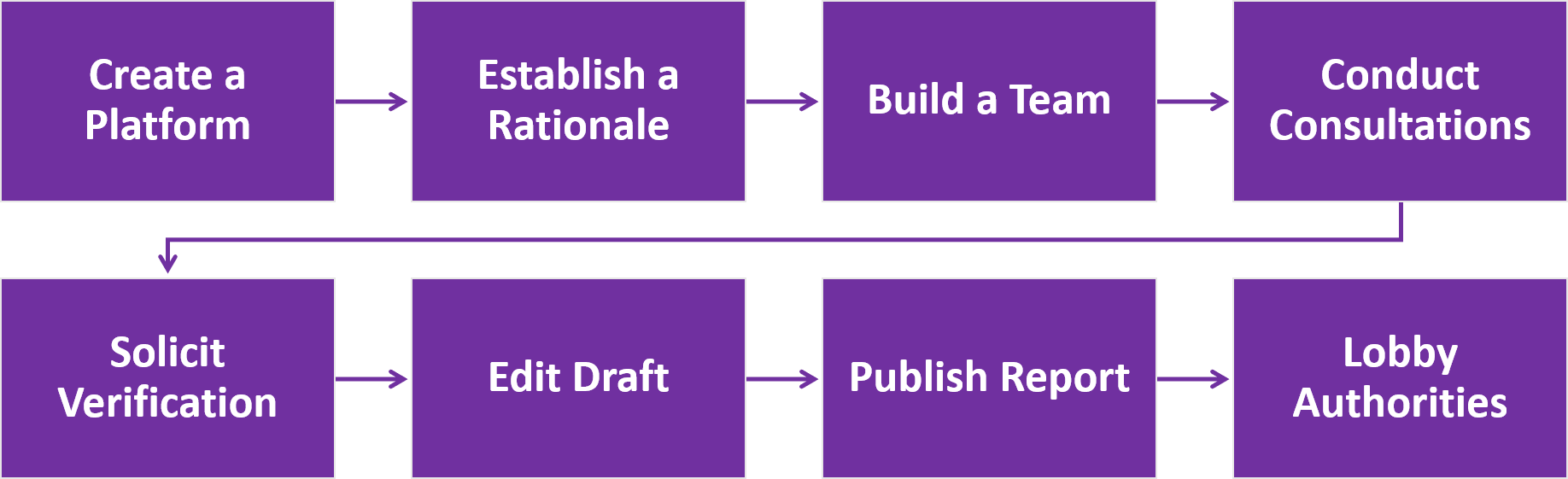 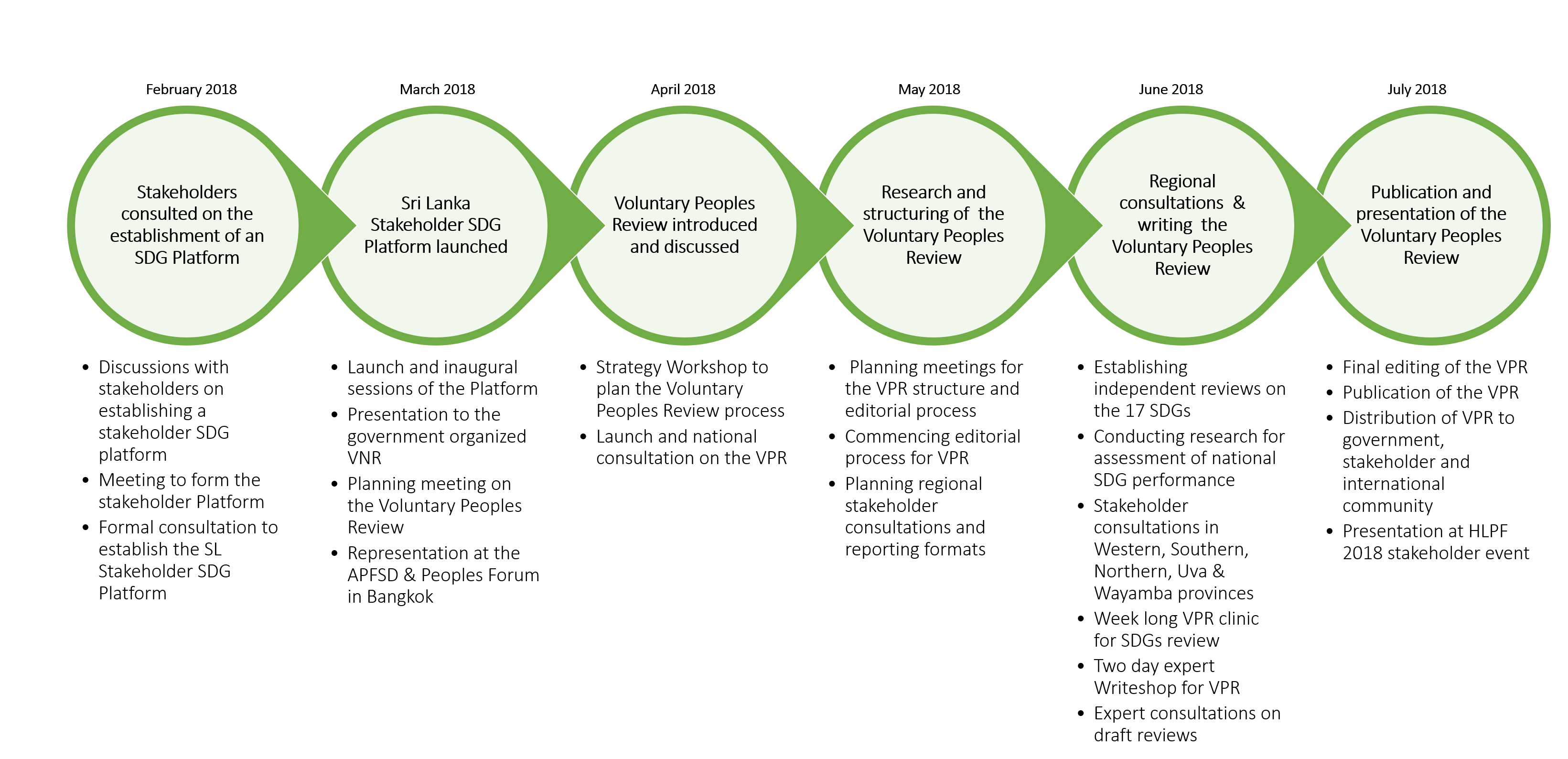 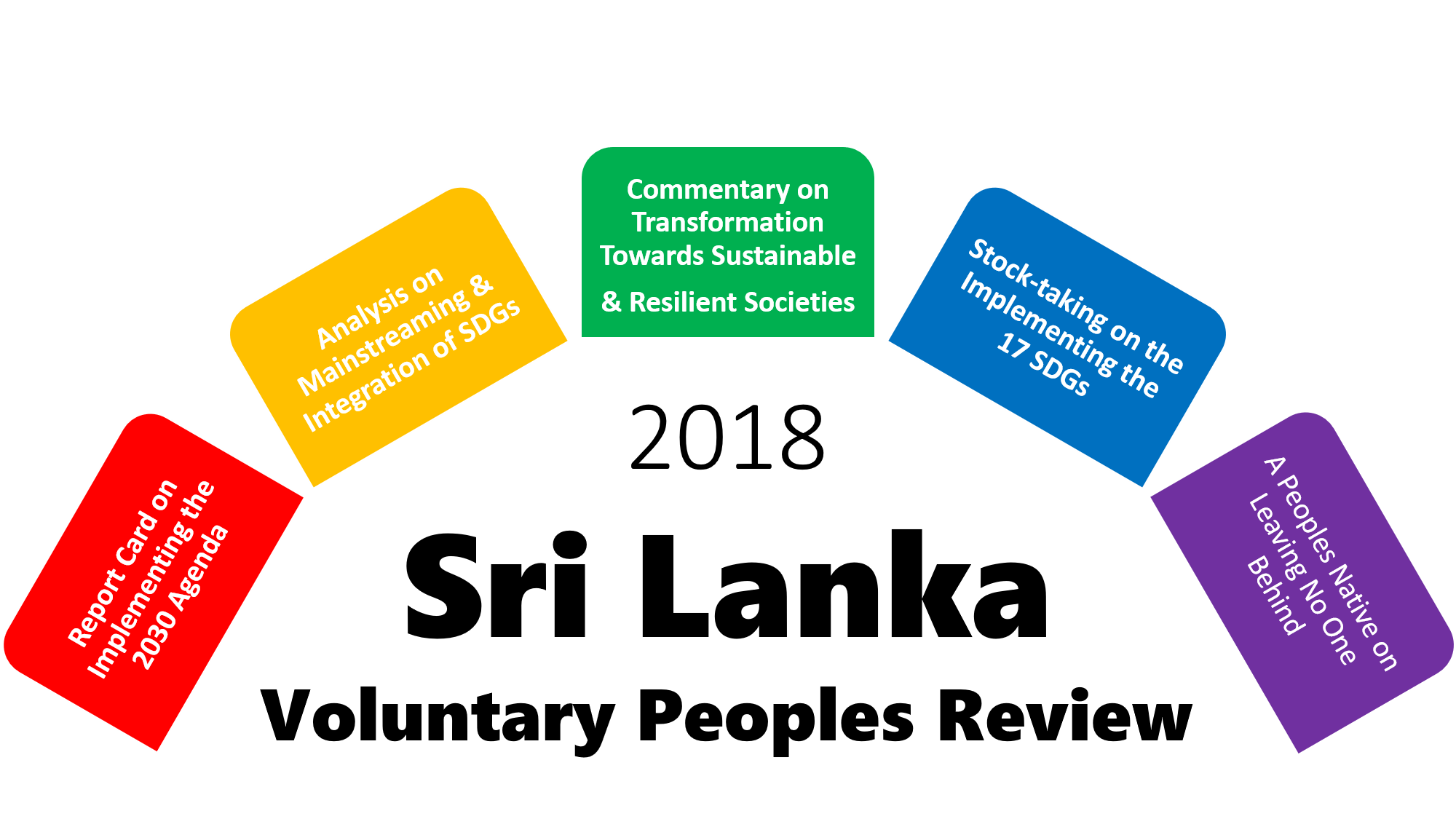 Facilitate an “Inclusive Transformation” in Sri Lanka
Establish an “Independent Monitoring an Reporting Mechanism” on the implementation of SDGs in Sri Lanka
Conduct a Voluntary Peoples’ Review
Uchita de Zoysa – GLOSS – CED
Methodology: An Information Based Independent Assessment
Lack of a Policy Coherence planning prevents proper  mainstreaming
Lack of Institutional coherence planning proper  integration
Lack of a Monitoring, Evaluation, Follow-up & Reporting Mechanism prevents honest stock-taking
Lack of a Sustainable Development Budgeting & a Financing  Architecture prevents true commitment to transformation17
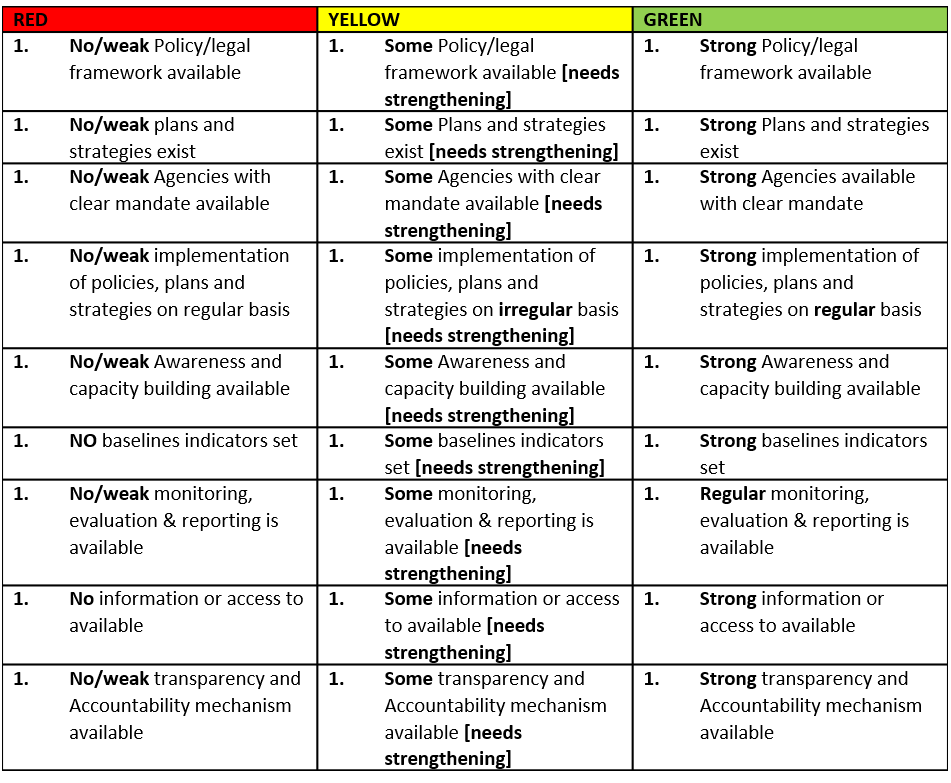 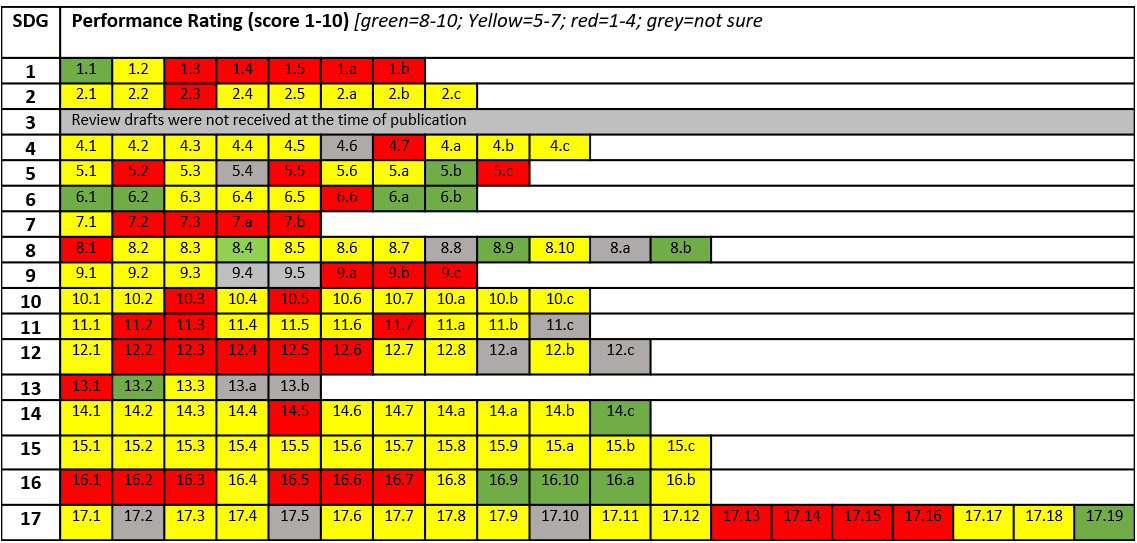 Uchita de Zoysa – GLOSS – CED
The Report Card: Status on the Implementation of the SDGs
Lack of a Policy Coherence planning prevents proper  mainstreaming
Lack of Institutional coherence planning proper  integration
Lack of a Monitoring, Evaluation, Follow-up & Reporting Mechanism prevents honest stock-taking
Lack of a Sustainable Development Budgeting & a Financing  Architecture prevents true commitment to transformation
Uchita de Zoysa – GLOSS – CED
A Performance Assessment: Status on the Implementation of the SDGs
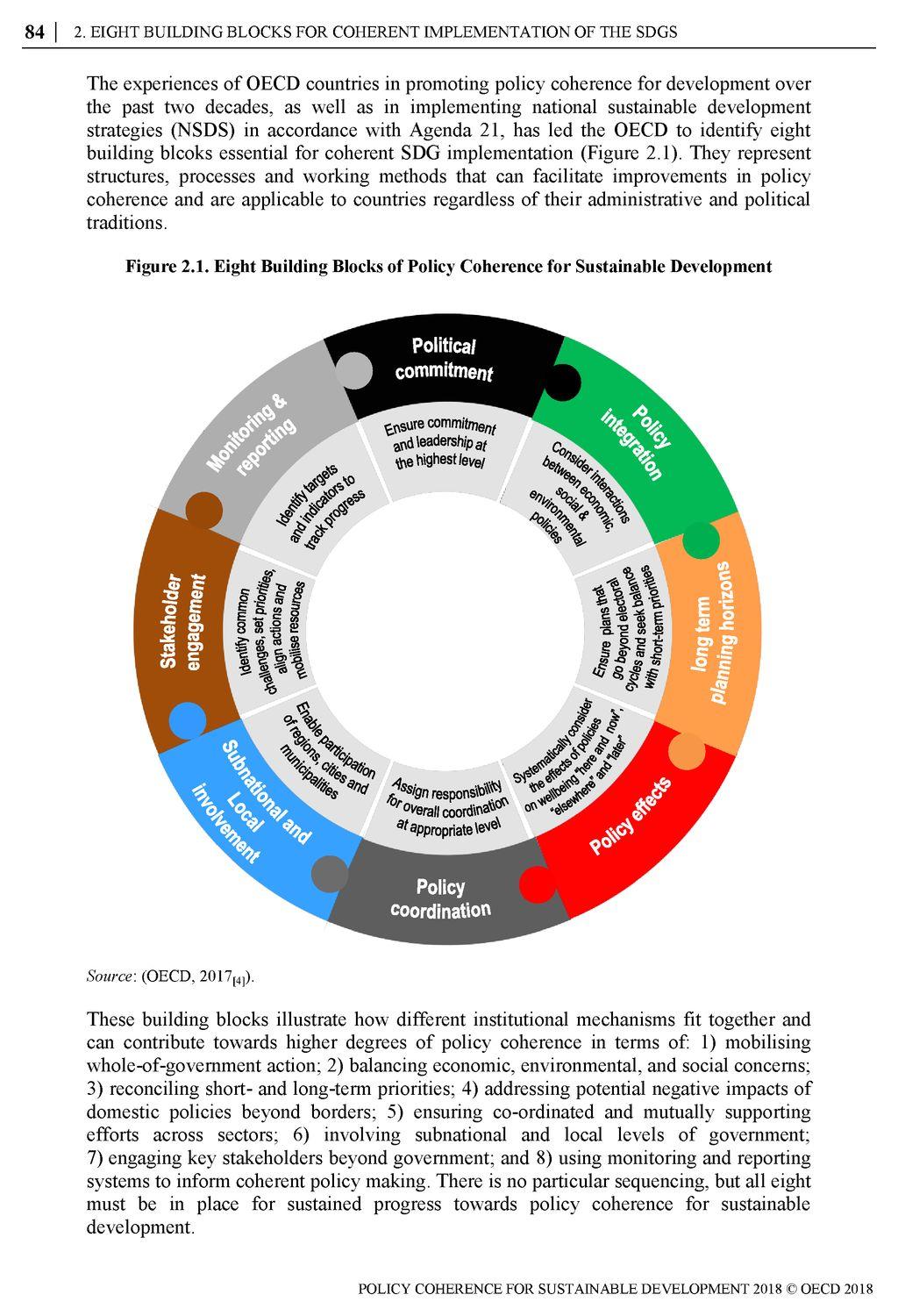 The ‘Eight Building Blocks of Policy Coherence for Sustainable Development’ recommended by the OECD is used below as a methodology to assess the state of SDGs in Sri Lanka.
Uchita de Zoysa – GLOSS – CED
Follow-up: Lack of Momentum and Coordination
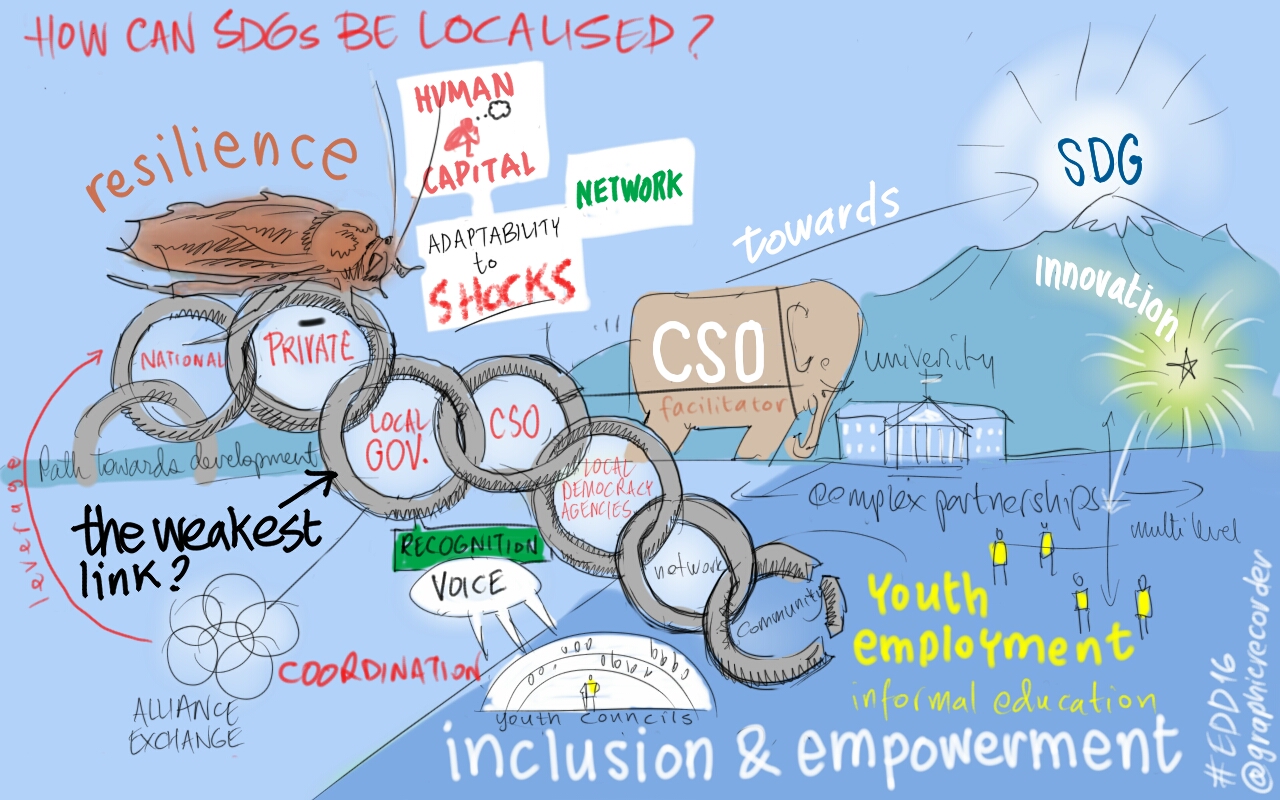 Needs methodology and skilled personnel – alternative reports must be able to provide deep and evidence based reviews
Lack of resources – hard to run platforms and independent monitoring, evaluation & reporting
Convergence between national and global platforms - key to getting UN & governments to act
Leaving out national platforms already reported - Focus on new reporting countries – how about the monitoring the commitments made before? 
Lack of government interest – Low of stakeholder interest – no stage to act
“Going beyond the simple adaptation of global goals to the local level, localization is about political will, co-creation with our communities and to find solutions at the local level for the global challenges and objectives.”
Uchita de Zoysa – GLOSS – CED
Action: Strengthening the Mobilisation of Private and Sub-National Domestic Investments in Sri Lanka for the 2030 Agenda
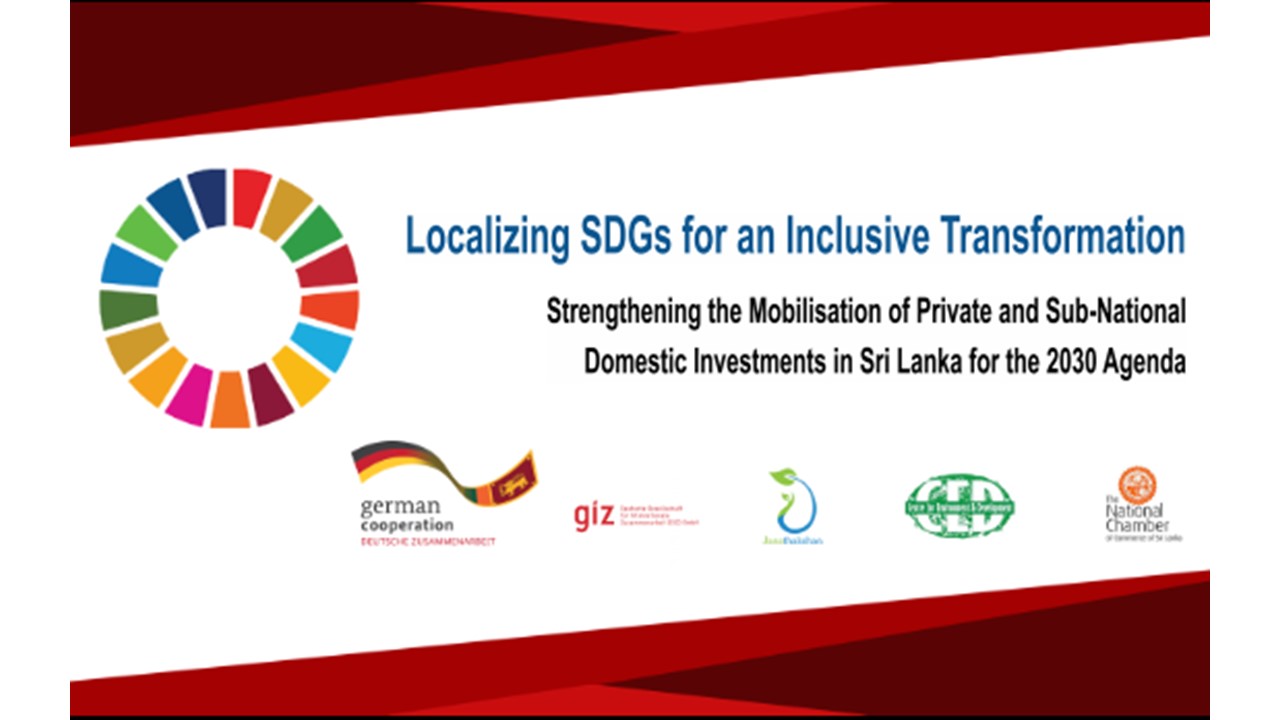 Funded by the GIZ 2030 Transformation Fund
Uchita de Zoysa – GLOSS – CED
FRAMEWORK: Fostering Transformation Towards Sustainable Development
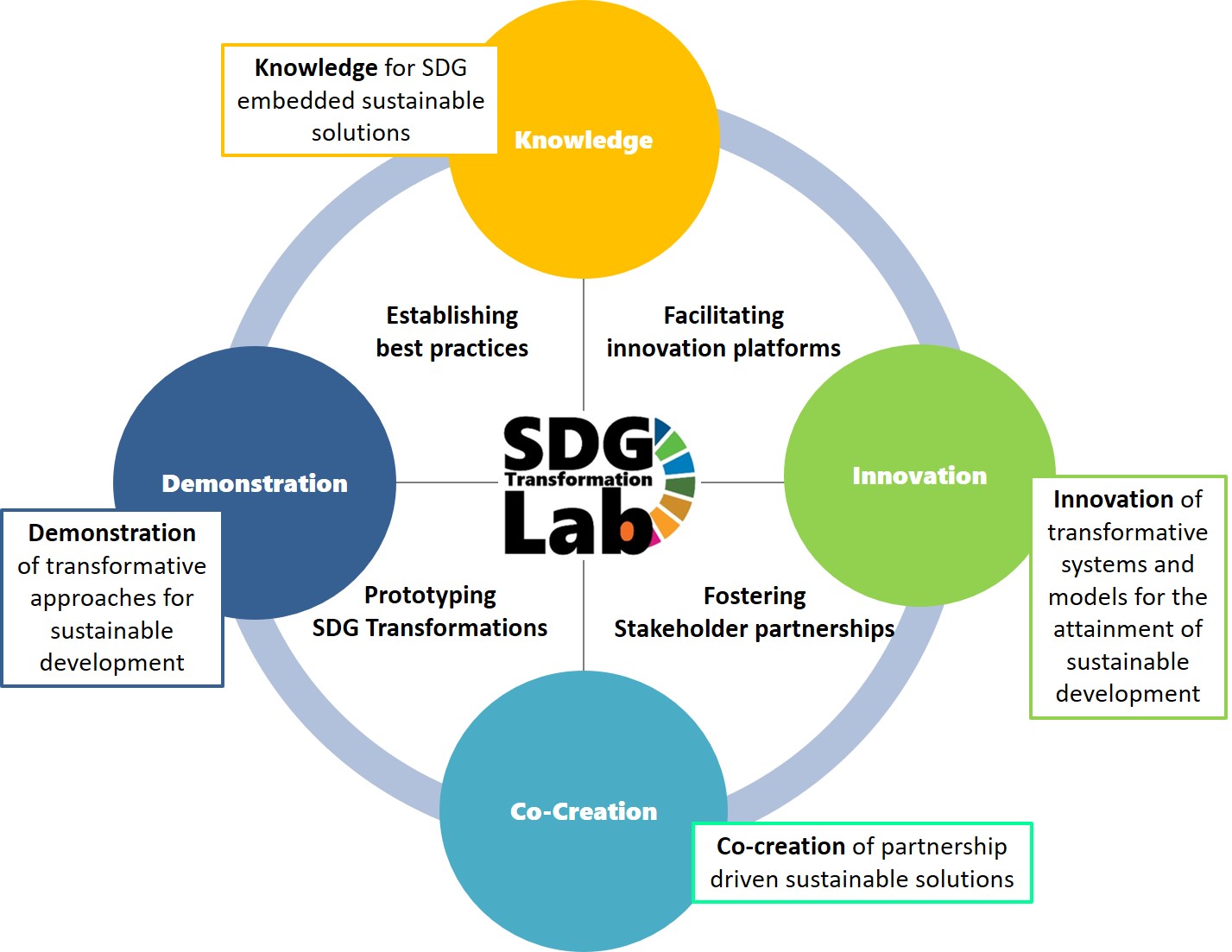 Knowledge where action-research will fuel publications, trainings and skills development 
Innovation where new ideas will be tested and systems designed
Co-creation where partnerships for change are forged and horizontal knowledge shared 
Demonstration where success will be championed and expertise diffused for growth and scale.
Chairman, Global Sustainability Solutions (GLOSS) - Principal, SDG Transformation Lab
Executive Director, Centre for Environment and Development (CED)
Web: www.glossolutions.org - Email: uchita@sltnet.lk 
Mobile:+94777372206 - Fax: +94 112768459
Uchita de Zoysa